LABORATORIO DI PROGETTAZIONE 4/A PROF. ARCH. ROBERTO A. CHERUBINI con ARCH. ALESSIA GALLO (PhD student ARCHITETTURA TEORIE E PROGETTO DIAP SAPIENZA) ARCH. MARCO GIORDANO (CONSULENTE ESTERNO) ARCH. ANDREA LANNA  (CONSULENTE ESTERNO)
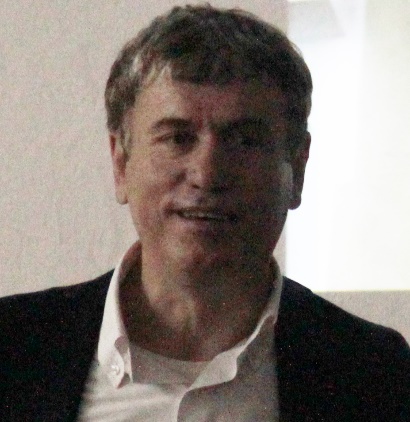 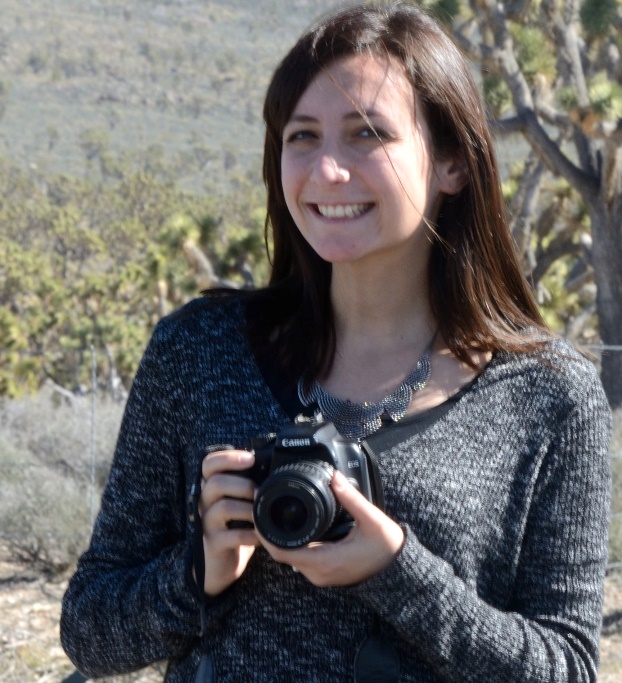 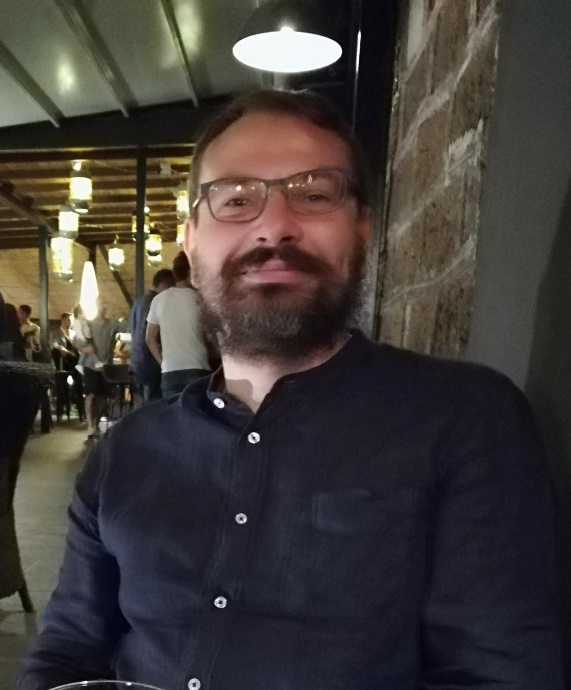 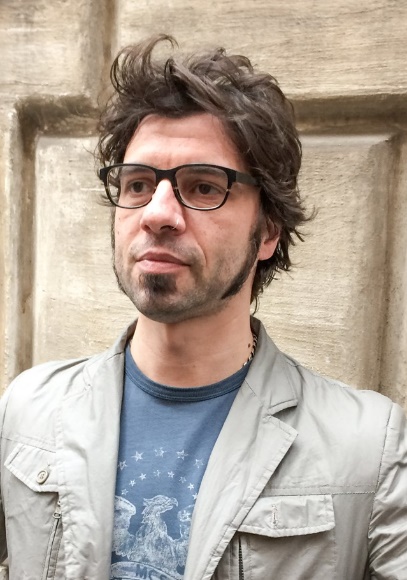 ORGANIZZAZIONE DEL LABORATORIO (SHORT VERSION)
ORGANIZZAZIONE DEL LABORATORIO (SHORT VERSION)Buongiorno e benvenuti a tutti gli iscritti. Questa comunicazione sulla organizzazione del lavoro del laboratorio verrà ripetuta in versione estesa Venerdì 20 marzo alle 14:00, per consentire l’organizzazione al meglio di questa didattica a distanza resa necessaria dalle norme sanitarie vigenti nel Paese.Nel frattempo fa parte integrante del programma la lettura dei due libri che vi indico in chiusura di questo ppt.Ci auguriamo comunque tutti di poterci poi conoscere di persona al più presto per proseguire nel vostro e nostro lavoro di formazione di progettisti che mal si adatta ad una carenza di relazioni dirette, nel learning-by-doing che contraddistingue le modalità di apprendimento in architettura.Di architettura parleremo costantemente nei prossimi mesi, di architettura a scala dell’edificio e di architettura a scala della città ma soprattutto di relazione tra le due scale edilizia e urbana, nella convinzione che l’edificio sia uno spazio interno da vivere e una scultura da abitare nell’ambito di una relazione con altre architetture che costituiscono nell’insieme la città, con i suoi caratteri e la sua identità.
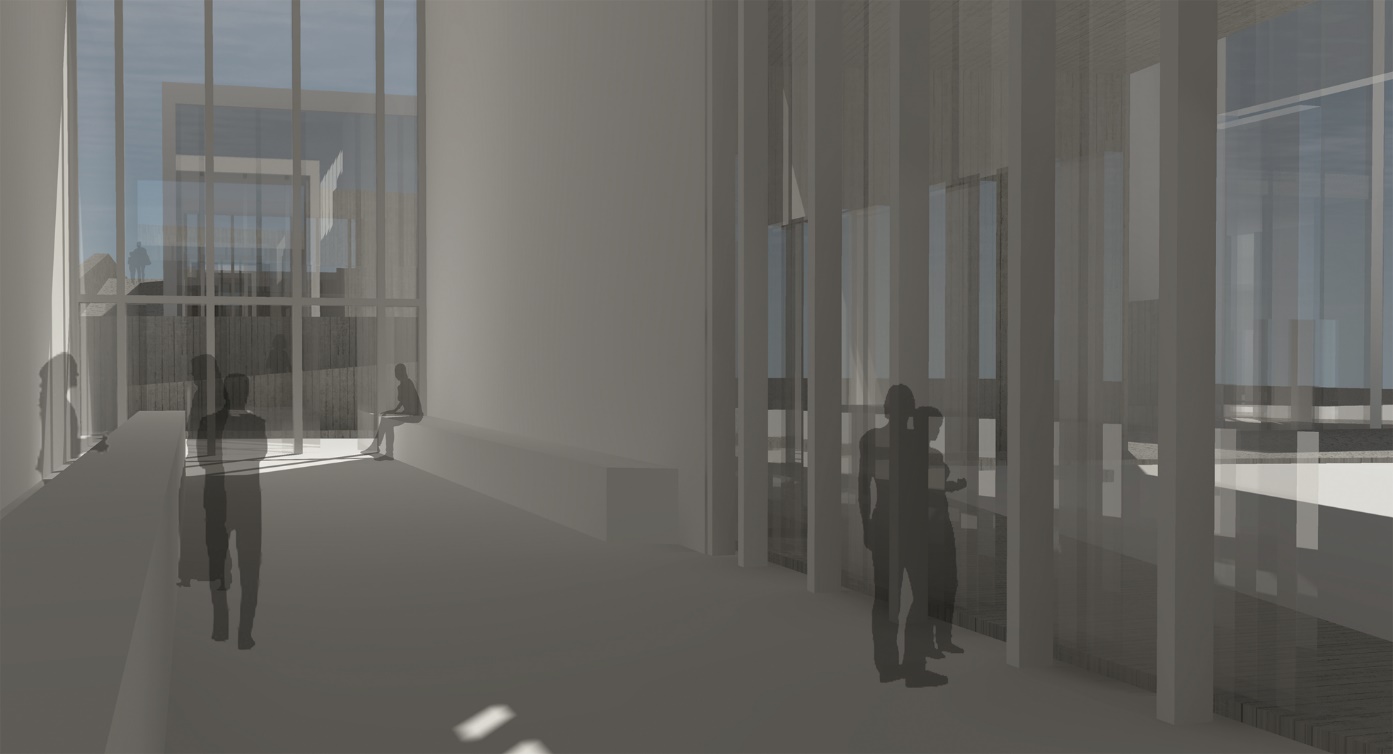 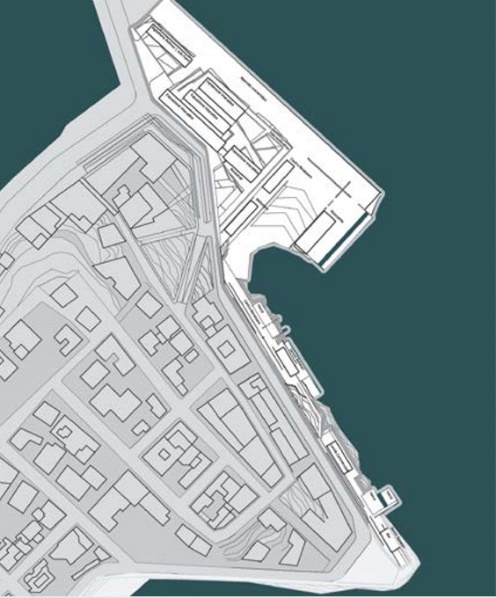 ORGANIZZAZIONE DEL LABORATORIO (SHORT VERSION)Ci occupiamo da tempo di una parte particolare del territorio urbano che è quello compreso nella stretta fascia che fronteggia il mare perché questa compressione ci sembra rappresentare con evidenza la condizione della città contemporanea, in cui lo spazio a disposizione è risorsa in via di esaurimento. Avremo occasione di chiarire e precisare questi concetti nel corso del Laboratorio.Mi preme dirvi subito che alle spalle della nostra attività didattica ci sono i risultati della ricerca scientifica frutto del lavoro di almeno due istituzioni: LabMed DIAP Sapienza, Laboratorio di Ricerca Modellistica sul Mediterraneo, e CSIAA, Centro Studi Interdisciplinari sull’Architettura e sull’Ambiente.Siete dunque inseriti, con i laureandi e i dottorandi, in un processo che trasferisce direttamente nella didattica ciò che nella ricerca andiamo definendo. Questa è in sostanza a nostro avviso la missione dell’Università nei vostri confronti.
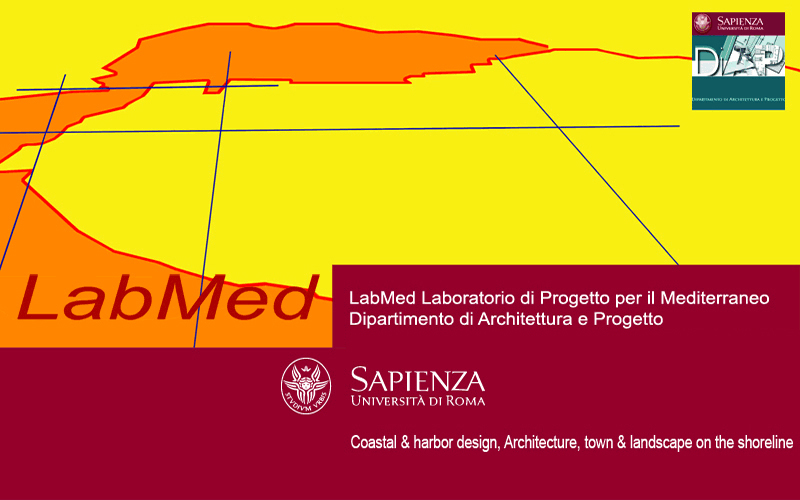 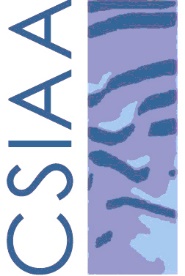 ORGANIZZAZIONE DEL LABORATORIO (SHORT VERSION)Il lavoro dell’architetto non è un lavoro ordinario. Implica sempre e comunque un dovere di ricerca sulla qualità senza la quale il prodotto è avvilito e mortificato. Il confronto e la competizione trasparente sulla qualità sono nel contemporaneo l’elemento principe della selezione delle competenze.Voi siete studenti maturi dell’ottavo semestre del Corso di laurea. Tra poco più di un anno ci si aspetta che vi affacciate sul mondo del lavoro. La prima opportunità di lavoro per un architetto esordiente è mettersi in luce attraverso l’attività di concorso di progettazione.Per questo motivo ormai da anni il nostro Laboratorio offre a studenti maturi l’opportunità di lavorare alla simulazione didattica di un concorso di idee per l’area proposta come luogo di intervento.Da subito vi forniremo tutti gli elementi per questa simulazione: bando, modalità di giudizio finale, materiali tecnici e illustrativi, prescrizioni normative ed esigenze funzionali  per potervi muovere.Poiché di simulazione didattica si tratta, noi saremo nel corso del Laboratorio i vostri consulenti, più che i vostri giudici, anche se sono previste almeno tre occasioni di verifica intermedia puntuale del vostro lavoro.A giudicarvi per quanto riguarda l’esito del vostro lavoro di concorso chiameremo tre esperti esterni nel corso dell’ultimo fine settimana di maggio quando, al Castello di Proceno, si svolgerà una sessione tematica di approfondimento organizzata dal Laboratorio e da CSIAA per la parte logistica, con cui avrà temine, secondo modalità che vi illustreremo nella versione estesa di questa comunicazione, la simulazione di concorso.La partecipazione alla sessione tematica di approfondimento è del tutto volontaria e il giudizio degli esperti esterni non inciderà sulla valutazione didattica finale – sul voto di esame – di questo Laboratorio. E’ una occasione che noi vi offriamo  per confrontarvi con il mondo esterno alla Facoltà e che è stata sempre più apprezzata dai vostri colleghi nel corso degli anni.La partecipazione alla sessione tematica di approfondimento ci autorizza comunque a conferire due cfu ai partecipanti intervenuti.Ma parliamo ora sinteticamente dello svolgimento del Laboratorio in questa prima fase di didattica a distanza
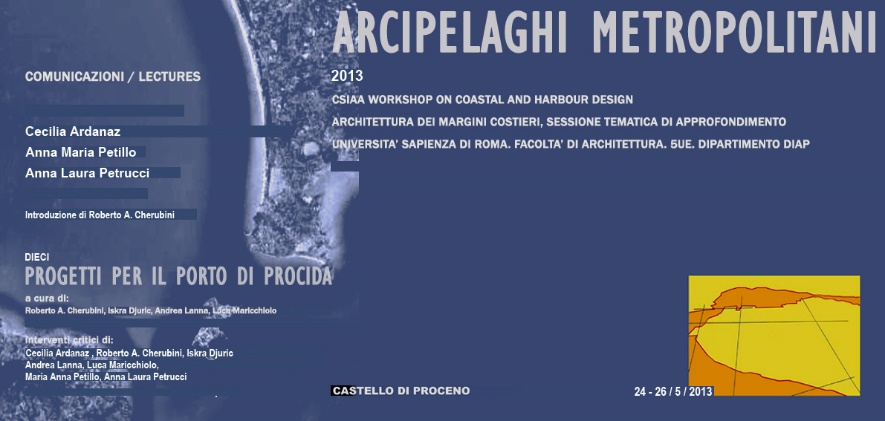 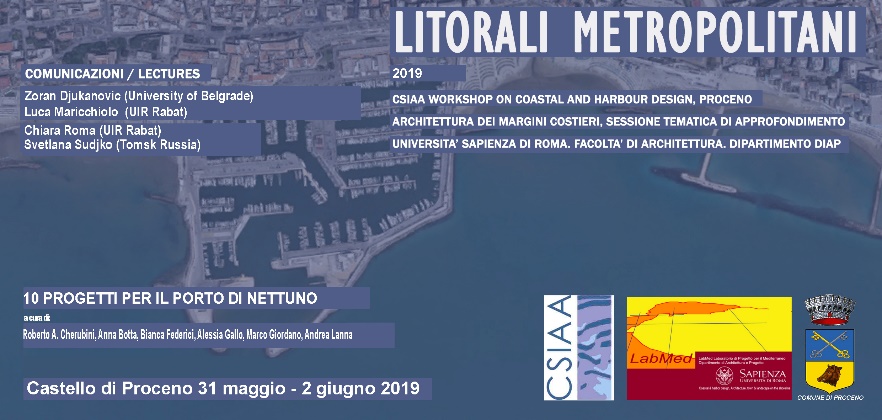 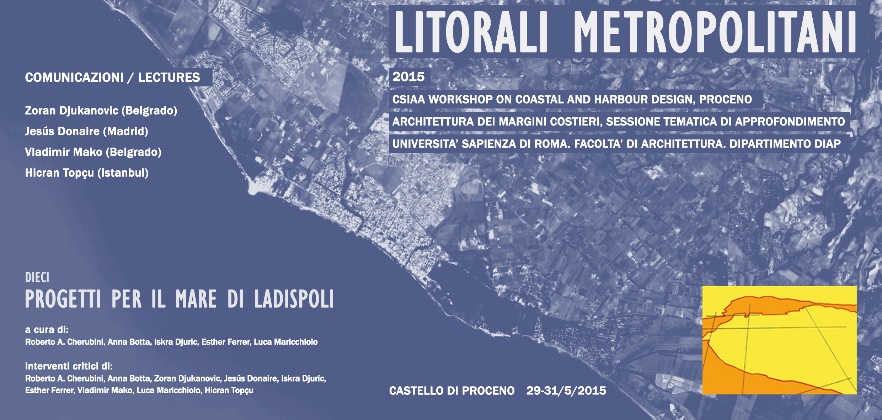 ORGANIZZAZIONE DEL LABORATORIO (SHORT VERSION)La forma principale di qualità del progetto edilizio a cui siete chiamati a rispondere è la coerenza rispetto ad una premessa chiaramente espressaChiamiamo il documento grafico che riassume questa premessa CONCEPTLa forma principale di qualità del progetto urbano è nella relazione tra gli elementi edilizi che compongono il progettoChiamiamo il documento grafico che riassume questa relazione MASTERPLANFino al termine del lavoro di Laboratorio vi chiederemo coerenza rispetto al concept che avrete elaborato e senso delle relazioni espresse dagli edifici nel masterplan che avrete proposto.Concept e masterplan sono ovviamente due aspetti della medesima medagliaLa prima fase del Laboratorio che si concluderà il 3 Aprile con la consegna online da parte vostra di un concept e di un masterplan, riguarderà la costruzione di questi due elementi guida del progetto
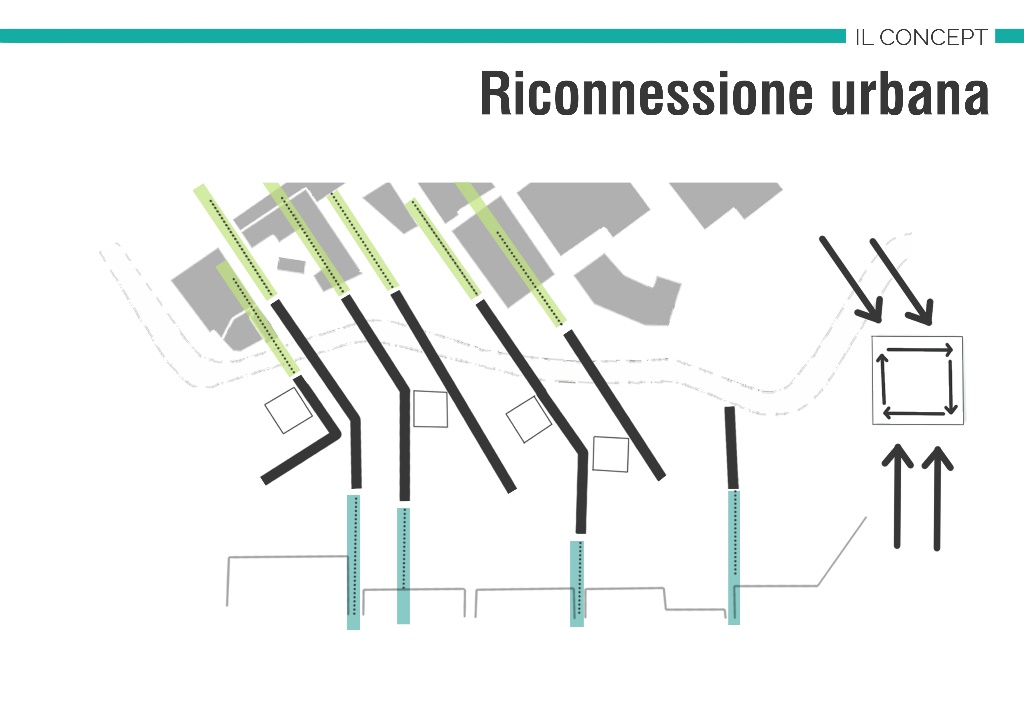 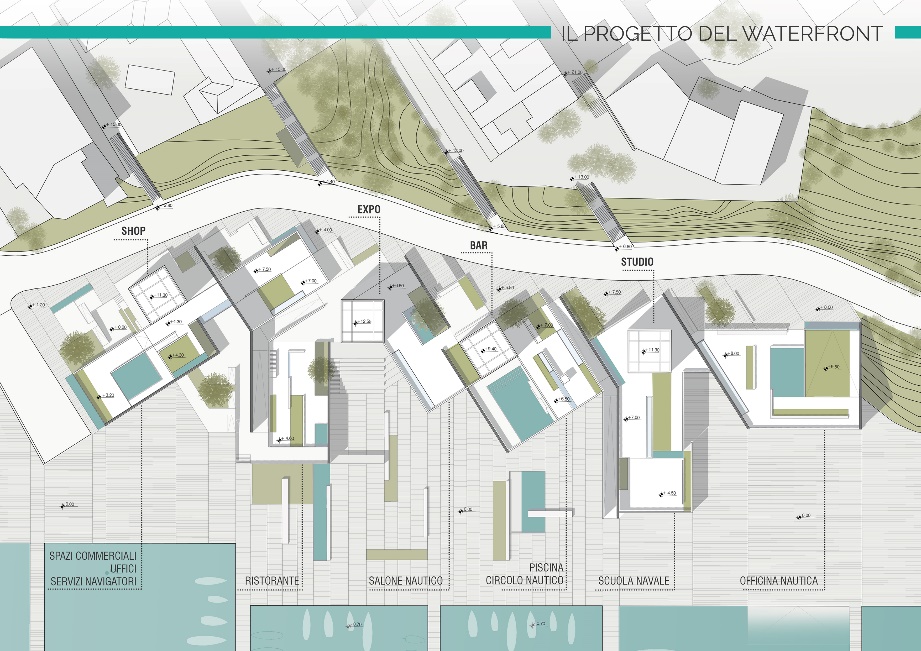 ORGANIZZAZIONE DEL LABORATORIO (SHORT VERSION)Il Laboratorio è uno spazio di lavoro e condivisione messo a vostra disposizione. La frequenza è obbligatoria ma non basta per ottenere l’ammissione all’esame. L’ammissione all’esame finale avviene attraverso il superamento di tre fasi successive di lavoro. Ci auguriamo tutti che solo la prima, quella del 3 Aprile, sia online.Le altre vorremmo fortemente che producano una presentazione pubblica del vostro prodotto.Alla consegna di ogni fase di lavoro seguirà un giudizio ragionato e circostanziato degli esiti da parte della docenza, che verrà espresso poi in sintesi come da un semaforo.Luce verde: bene, continua così. Luce gialla: attenzione, è necessario una correzione di rotta. Luce rossa: esito da recuperare Tre luci rosse implicano la mancata certificazione di frequenza al Laboratorio per insufficiente e insoddisfacente produttivitàLuci gialle, luci verdi e luci rosse nelle diverse combinazioni vanno intese come indicazioni agli studenti sull’andamento del loro lavoro, sugli argomenti forti e sugli argomenti deboli del loro progetto, senza che questi ultimi, una volta soddisfacentemente corretti, debbano per forza di cose incidere sull’esito dell’esame finale
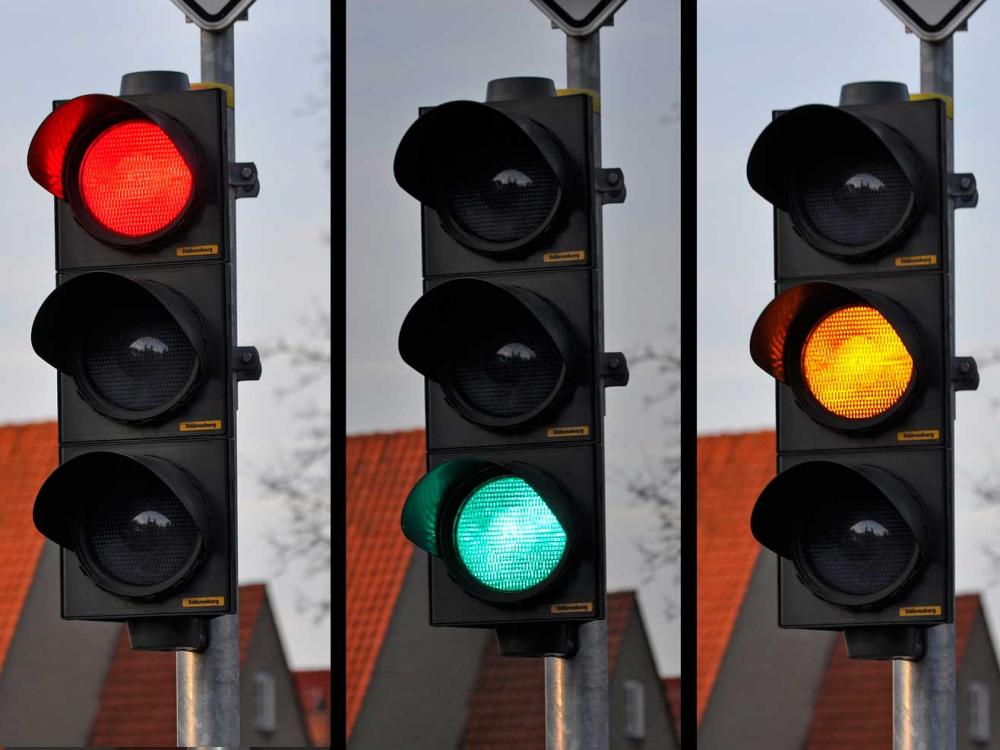 ORGANIZZAZIONE DEL LABORATORIO (SHORT VERSION)La  prima fase del Laboratorio (20 Marzo-3 Aprile) è composta da 5 incontri della classe virtuale Moodle, 3 incontri di Venerdì e 2 di Martedì dalle 14:00 alle 19:30Ogni incontro è costituito nel modo seguente: Un ppt che troverete caricato sulla piattaforma alle 14:00. Lo spazio di un’ora per scorrerlo e studiarlo; un question time chat di un’ora e mezza per richieste di chiarimenti, discussioni, commenti scritti e stati di avanzamento grafici a cui daremo risposta in tempo reale; un secondo ciclo analogo con il ppt online caricato alle 17:00.L’incontro della classe virtuale di Venerdì 3 Aprile sarà direttamente dedicato al question time sull’elaborato «concept e masterplan»  che gli studenti dovranno uploadare nella versione definitiva, tassativamente entro le ore 24:00 dello stesso giorno. Il mancato upload comporta luce rossa. I 4 appuntamenti dei giorni 20-24-27-31 Marzo comprenderanno dunque 8 cicli ppt/question time secondo il programma che verrà presentato dal primo ppt delle ore 14:00 di Venerdì 20 Marzo.Poiché gli edifici di progetto da includere nel masterplan sono, come verrà ampiamente precisato nei ppt relativi, 4, è ammessa la composizione di team di progettazione fino a 4 partecipanti, ognuno responsabile ai fini dell’esame finale, collettivamente del concept e del masterplan e individualmente di uno degli edifici da lui stesso scelto.Date le indubbie difficoltà logistiche di questo semestre, chi di voi non avrà la possibilità di costruire un team potrà lavorare da solo, producendo il suo progetto finale, comunque composto da un concept, un masterplan e dallo studio di uno degli edifici a sua scelta.Ogni concept avrà un nome che voi stessi gli darete sin dall’inizio, da quel momento ogni progetto e l’eventuale gruppo di progettisti verranno contraddistinti dalla stessa denominazione.
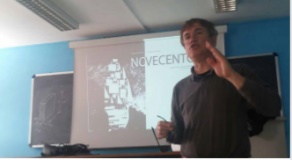 ORGANIZZAZIONE DEL LABORATORIO (SHORT VERSION)Come già anticipato in bacheca e come anche in via di revisione sul sito docente, proprio a causa della sperimentazione didattica a distanza impostaci dalle circostanze, il tema di progetto resterà quest’anno quello già ampiamente sperimentato negli scorsi anni della riconformazione degli edifici dell’area di banchina della Marina di Nettuno.Si tratta dell’area compresa tra il fronte moderno della cittadina laziale e il mare, con la presenza essenziale del centro storico murato su uno dei lati.Il tema della composizione di un fronte portuale d’acqua nel caso di piccole marine turistiche è stato studiato compiutamente da LabMed in diverse località mediterranee e pubblicato sul mio volume del 2019 «Mediterraneo Contemporaneo. Una Modellistica di progetto» (Franco Angeli). I contenuti del libro e i modelli più attinenti al tema di progetto di Nettuno saranno oggetto di una mia lezione/ppt ma consiglio a tutti uno studio del libro in questi giorni mancanti al primo ciclo di lavoro della classe virtuale.Così come, trattandosi di una parte urbana da progettare di carattere spiccatamente turistico, consiglio la lettura del libro di Marco D’Eramo «Il selfie del mondo» (Feltrinelli 2019), dedicato al turismo come fenomeno sociologico ma di fondamentale importanza per la comprensione del contesto in cui il progetto proposto si colloca.Un indispensabile esercizio per questa settimana
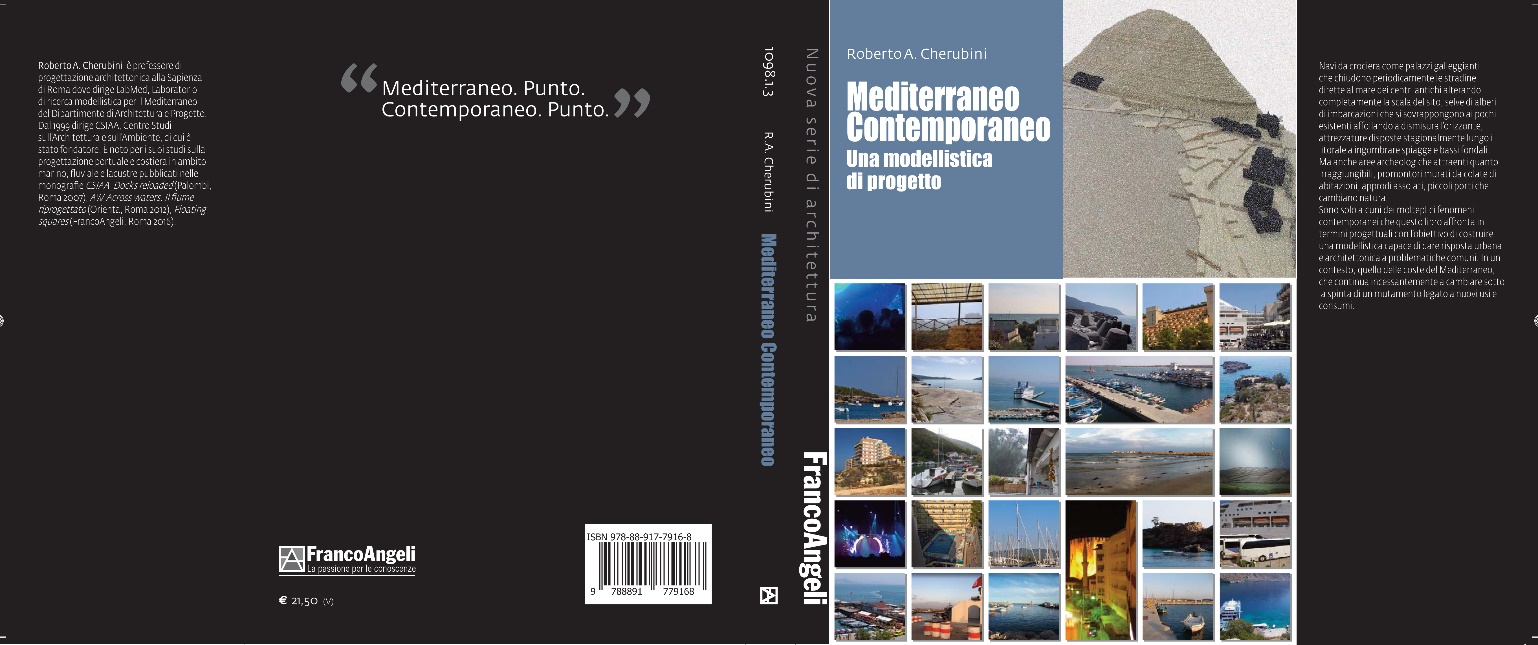